«КОРЕНЬ. СТРОЕНИЕ КОРНЯ. ТИПЫ КОРНЕВЫХ СИТЕМ.»
Подготовила:
учитель биологии 
МАОУ СОШ №23 им. С.В. Добрина г.ЛипецкаПанченко М.Н.
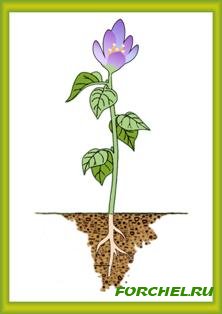 1
2
Что обозначено цифрами 1 и 2?
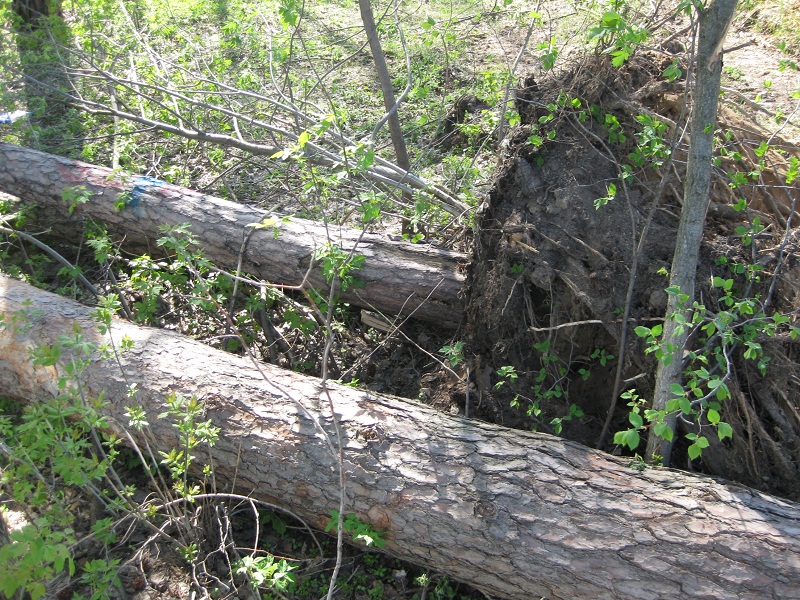 (В. Жак)
Корень – это специализированный, т.е. приспособленный для почвенного питания, орган растения. Его внешнее и внутреннее строение обусловлено этим назначением. Взаимосвязь строения и функций корня обеспечивает его бесперебойную, нормальную работу, важную для жизнедеятельности всего организма.
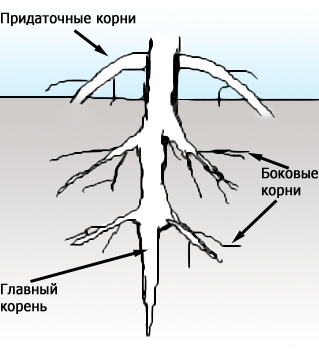 Пикировка, пикирование — удаление конечной части стержневого корня у молодого сеянца с целью стимулировать ветвление корневой системы. Также этим словом называют рассаживание сеянцев из общей посуды в индивидуальные емкости.
Окучивание - важный прием обра­ботки растений, способствующий образованию допол­нительной корневой системы, повышению ус­тойчивости растений к сильным вет­рам.
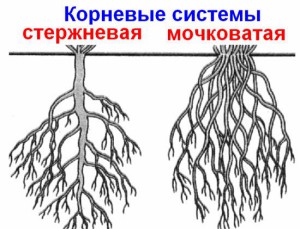 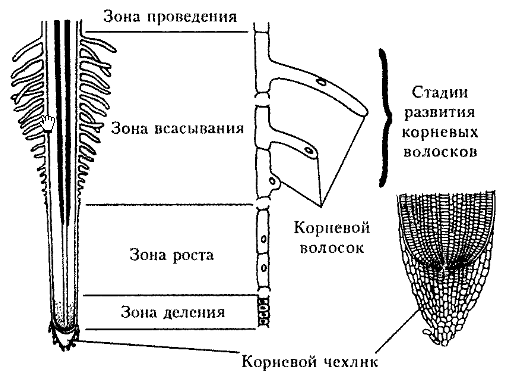 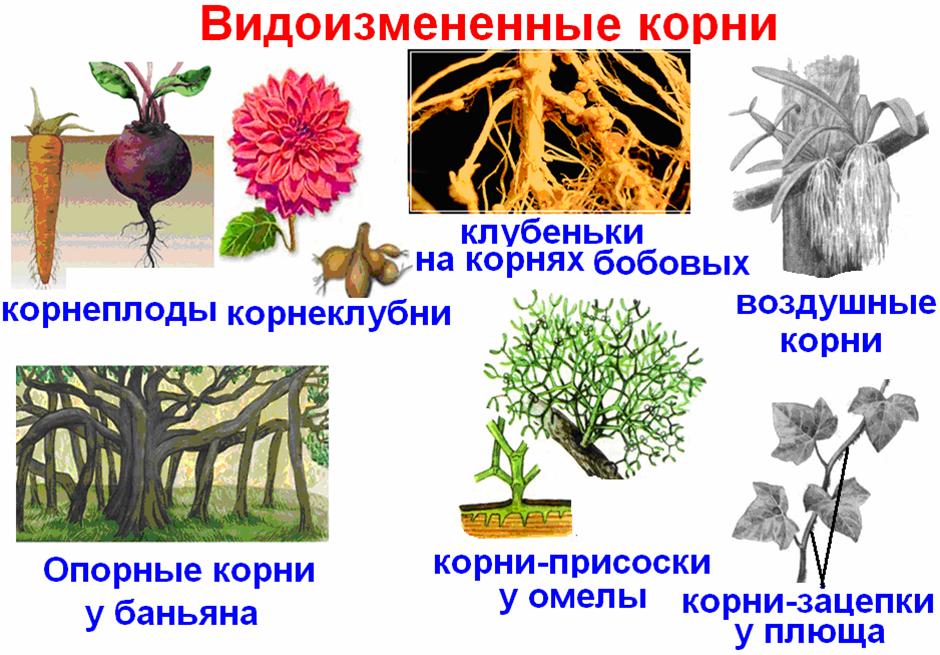 Какую функцию не выполняет корень?
Защитную
Проводящую
Всасывающую
Запасную
Установите последовательность расположения зон корня начиная с наименьшей. Ответ оформите в виде таблицы
А. Зона проведенияБ. Зона всасыванияВ. Корневой чехликГ. Зона роста Д. Зона деления
Домашнее задание:параграф № 6, подготовиться к самостоятельной работе